Мастерская Деда Мороза
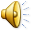 В нашем детском саду открылась выставка «мастерская деда Мороза» Родители вместе с детьми готовили поделки для выставки
Родители и дети сотворили целый мир из зимних композиций и сказочных существ
Текст надписи
Выставка «Мастерская Деда Мороза доставила немало радости и удовольствия взрослым и детям
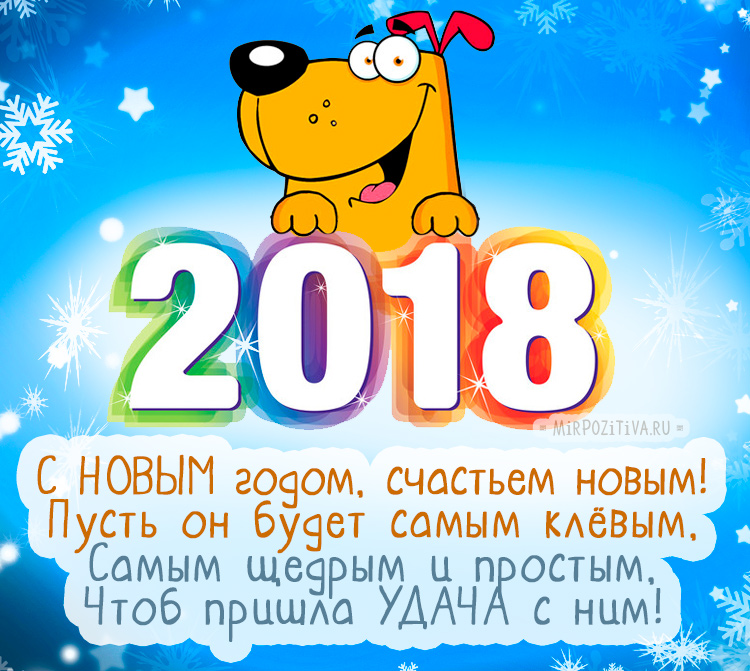